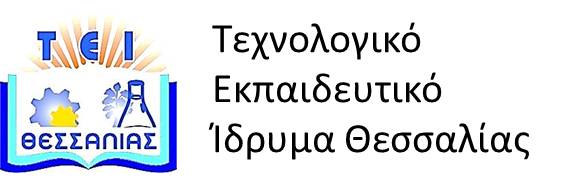 Διαχείριση Κινδύνου
Ενότητα 6:  Αντιμετώπιση Κινδύνων.
    Διδάσκων: Βασιλική Καζαντζή, 
Επίκουρος Καθηγήτρια.
Τμήμα Διοίκηση Επιχειρήσεων.
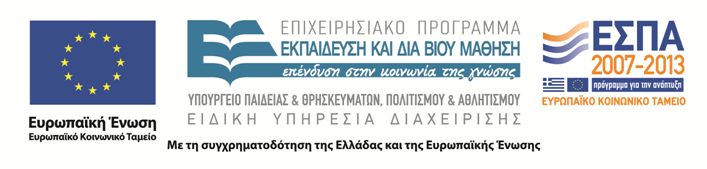 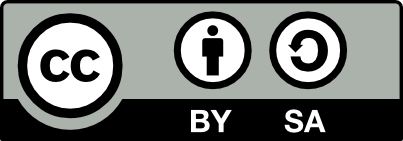 Άδειες χρήσης
Το παρόν εκπαιδευτικό υλικό υπόκειται στην παρακάτω άδεια χρήσης Creative Commons (C C): Αναφορά δημιουργού (B Y), Παρόμοια Διανομή (S A), 3.0, Μη εισαγόμενο. 
Για εκπαιδευτικό υλικό, όπως εικόνες, που υπόκειται σε άλλου τύπου άδειας χρήσης, η άδεια χρήσης αναφέρεται ρητώς.
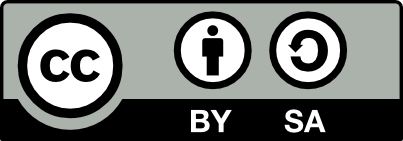 2
Χρηματοδότηση
Το παρόν εκπαιδευτικό υλικό έχει αναπτυχθεί στα πλαίσια του εκπαιδευτικού έργου του διδάσκοντα. 
Το έργο «Ανοικτά Ακαδημαϊκά Μαθήματα στο ΤΕΙ Θεσσαλίας» έχει χρηματοδοτήσει μόνο τη αναδιαμόρφωση του εκπαιδευτικού υλικού.
Το έργο υλοποιείται στο πλαίσιο του Επιχειρησιακού Προγράμματος  «Εκπαίδευση και Δια Βίου Μάθηση» και συγχρηματοδοτείται από την Ευρωπαϊκή Ένωση (Ευρωπαϊκό Κοινωνικό Ταμείο) και από εθνικούς πόρους.
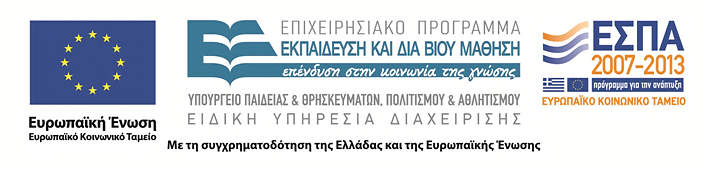 3
Σκοποί ενότητας
Να γνωρίζουν την εξέλιξη της πληροφορικής, σε σχέση με την εξέλιξη της εκπαίδευσης, και τις μεθοδολογίες της εκπαίδευσης.
Αντιμετώπιση Κινδύνων
4
Περιεχόμενα ενότητας
1)  Αντιμετώπιση κινδύνων
2)  Στρατηγικές αντιμετώπισης κινδύνων
Αντιμετώπιση Κινδύνων
5
Αντιμετώπιση κινδύνων – Αντίδραση στους κινδύνους
“Αντιμετώπιση κινδύνων, είναι η διαδικασία της διερεύνησης επιλογών και του καθορισμού ενεργειών, έτσι ώστε να ενισχυθούν οι ευκαιρίες, και να μειωθούν οι απειλές στους στόχους του έργου. Αυτή περιλαμβάνει τον εντοπισμό ατόμων ή ομάδων και την ανάθεση σε αυτούς, της ευθύνης για τη συμφωνημένη αντίδραση στους κινδύνους…” .
			(PMI, 2004).
Αντιμετώπιση Κινδύνων
6
Αντιμετώπιση κινδύνων
Κατάλογος κινδύνων (στάδιο εντοπισμού κινδύνων).
Ιεραρχημένος κατάλογος κινδύνων (στάδιο ανάλυσης των κινδύνων).
Αναμενόμενος χρόνος εκδήλωσης κινδύνου.
Δυνατότητες αντιμετώπισης κινδύνων.
Αντιμετώπιση Κινδύνων
7
Κίνδυνοι
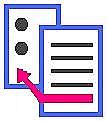 Αντιμετώπιση Κινδύνων
8
Στρατηγικές αντιμετώπισης κινδύνων
Αποφυγή.
Εκμετάλλευση.
Μεταφορά.
Διαμοιρασμός.
Ελάφρυνση (απειλές) / Ενδυνάμωση (ευκαιρίες).
Απόδοση.
Αντιμετώπιση Κινδύνων
9
Αποφυγή και εκμετάλλευση
Αποφυγή:
Μια αλλαγή που γίνεται στο έργο και εξαλείφει εντελώς τον κίνδυνο.
Δημιουργία ασφαλιστικών σεναρίων.
Εκμετάλλευση:
Αφορά τους τρόπους δημιουργίας ευκαιριών που μπορεί η εταιρεία να εκμεταλλευτεί.
Αντιμετώπιση Κινδύνων
10
Μεταφορά και διαμοιρασμός
Μεταφορά:
Μεταφορά ενός κινδύνου σε άλλο μέρος του έργου (συνήθως αφορά το στοιχείο του κόστους).
Παραδείγματα:
μεταφορά μέσω της ασφάλισης.
Ρήτρες.
«συμβόλαια κόστους πλέον ορισμένου κέρδους» (cost plus)    έναντι «συμβολαίων σταθερής τιμής (lump sum).
Διαμοιρασμός:
Αφορά στην αναγνώριση των ευκαιριών των συνεργατών σε κάποιο έργο και στην προσπάθεια απόκτησης μέρους της ευκαιρίας.
Αντιμετώπιση Κινδύνων
11
Ελάφρυνση / Ενδυνάμωση (1 από 2)
Αν δεν μπορούμε να αποφύγουμε ή να μεταφέρουμε έναν κίνδυνο, προβαίνουμε σε ενέργειες αντιμετώπισης.
Με τις ενέργειες αυτές αλλάζει η έκθεση του κινδύνου.
Οι ενέργειες αντιμετώπισης διαχωρίζονται:
Σε εκείνες που εφαρμόζονται για να διαφοροποιήσουν την πιθανότητα εμφάνισης ενός κινδύνου, (να μειώσουν την πιθανότητα των απειλών και να αυξήσουν την πιθανότητα των ευκαιριών) – προληπτικές ενέργειες.
Εκείνες που εφαρμόζονται για να διαφοροποιήσουν τη συνέπεια, που ο κίνδυνος θα έχει στο έργο σε περίπτωση εμφάνισής του – διορθωτικές ενέργειες.
Αντιμετώπιση Κινδύνων
12
Ελάφρυνση / Ενδυνάμωση (2 από 2)
Εναλλακτικά σχέδια εφαρμόζονται, αν κριθεί σκόπιμο, σε περίπτωση που τα σχέδια αντιμετώπισης αποβούν αναποτελεσματικά και εμφανιστεί τελικά ο κίνδυνος.
Μπορεί να δημιουργηθούν και σχέδια μετάπτωσης μαζί με τα εναλλακτικά πριν την εμφάνιση του κινδύνου.
Κρίση και διαχείριση κρίσεων.
Αντιμετώπιση Κινδύνων
13
Αντιμετώπιση κινδύνων 1
Αντιμετώπιση Κινδύνων
14
Αποδοχή
Αποδεχόμαστε τον κίνδυνο χωρίς να προβαίνουμε σε ενέργειες αντίδρασης, αλλά καθορίζουμε εναλλακτικά σενάρια, και παρακολουθούμε και εξετάζουμε την εξέλιξή του.
Αποδεχόμαστε τους κινδύνους που δεν αναμένεται να επηρεάσουν σημαντικά τους στόχους του έργου.
Αντιμετώπιση Κινδύνων
15
Επιλογή στρατηγικής
Η επιλογή στρατηγικής βασίζεται:
Στη δυνατότητα διαχείρισης του κινδύνου από τους ενδιαφερόμενους του έργου.
Τη σοβαρότητα της συνέπειας.
Την αποτελεσματικότητα της αντίδρασης.
Το είδος / φύση του κινδύνου.
Την επάρκεια των πόρων.
Κάποιες φορές η επιλογή μιας ενέργειας αντιμετώπισης μπορεί να δημιουργήσει ένα νέο κίνδυνο (δευτερεύων κίνδυνος).
Αντιμετώπιση Κινδύνων
16
Αντιμετώπιση κινδύνων 2
Αντιμετώπιση Κινδύνων
17
Προπομπός κινδύνου (risk trigger)
Για να εντοπιστούν τα πρόδρομα συμπτώματα, θα πρέπει να εξεταστούν τα εξής:
Τι πρόκειται να συμβεί αμέσως πριν την εμφάνιση του κινδύνου;
Υπάρχει κάποιος μετρήσιμος δείκτης με βάση τον οποίον μπορούμε να θέσουμε ένα όριο πάνω από το οποίο ο κίνδυνος θα συμβεί;
Πώς μπορούμε να γνωρίζουμε αμέσως ότι ο κίνδυνος συνέβη;
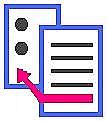 Αντιμετώπιση Κινδύνων
18
Τέλος ενότητας
Επεξεργασία: Σοφιανίδου Γεωργία
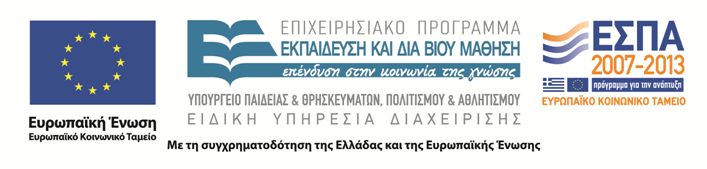 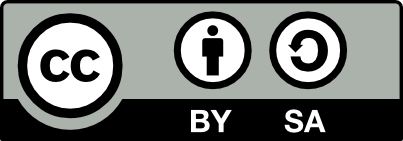